Figure 1. Retrograde identification of axotomized neurons in thy1-YFP mice. (A) A 15-μm-thick confocal section showing ...
Cereb Cortex, Volume 22, Issue 6, June 2012, Pages 1309–1317, https://doi.org/10.1093/cercor/bhr191
The content of this slide may be subject to copyright: please see the slide notes for details.
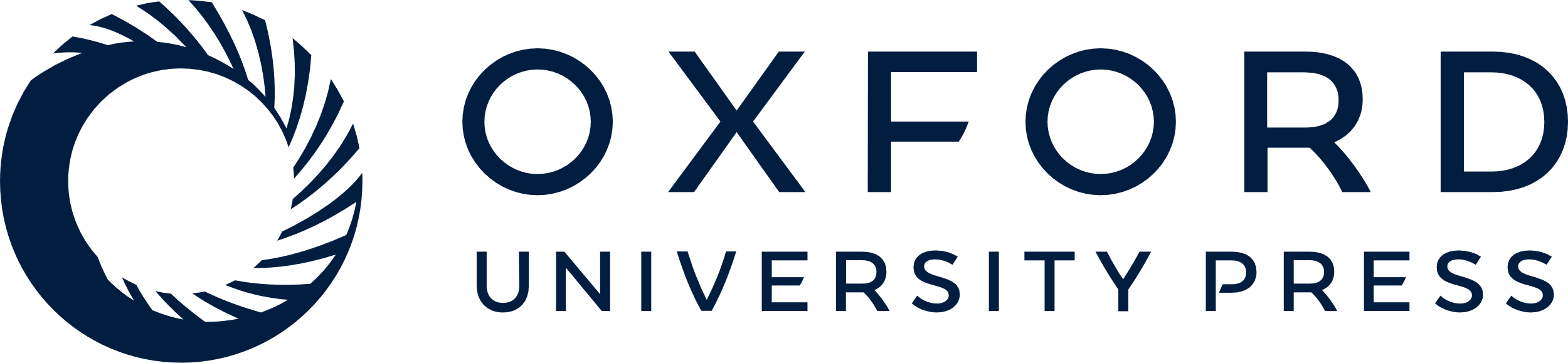 [Speaker Notes: Figure 1. Retrograde identification of axotomized neurons in thy1-YFP mice. (A) A 15-μm-thick confocal section showing YFP-expressing layer 5b neurons (green) and Fast Blue (red) positive corticospinal cell bodies labeled from the site of injury in the thoracic spinal cord. Scale bar, 100 μm. Insert, DAPI nuclear staining of the sensory-motor cortex reveals that YFP+ cells are exclusively located in layer 5b. (B) Mapping the positions of 1541 HL corticospinal neurons (from every second 75-μm brain slice). HL, hindlimb corticospinal field; FL, forelimb field. (C) We identified putative non-axotomized YFP+ cells (1), cells labeled only with Fast Blue, that is, axotomized but not YFP+ cells (2) and double labeled, that is, axotomized YFP+ cells (3). (D) Percentage double-labeled cells of the HL YFP+ population after spinal cord injury (SCI) and pyramidotomy (Pyx); based on three 75-μm-thick sections per animal, n = 3 mice. Error bars represent ± SEM. Data were subjected to Mann–Whitney test compared with the pyramidotomy condition. **P < 0.01.


Unless provided in the caption above, the following copyright applies to the content of this slide: © The Author 2011. Published by Oxford University Press. All rights reserved. For permissions, please e-mail: journals.permissions@oup.com]